Unit 4 Topic 2
I’m excited about the things that will be discovered in the future.
Section D
WWW.PPT818.COM
Grammar
一般将来时态的被动语态
will + be + done
Exercises
B
(   )1. ---These bananas look different and they are sweet. 
	     ---Right. They ____ here from Taiwan yesterday. 
	     A. was brought  B. were brought C. bring D. are brought 
(   )2. ---Mom, may I go out to play football this afternoon? 
	     ---You can, if your homework _____. 
	 A. is finished  B. will finish C. has finished  D. will be finished 
(   )3. A talk on development in science _____ next week. 
	     A. is given  B. was given  C. has given  D. will be given 
(   )4. This kind of desk ____ of wood. 
	     A. is making  B. made  C. is made   D. makes 
(   )5. The doctor looked over Peter carefully after he _____      
	      to the hospital .
         A. takes   B. is taken   C. took   D. was taken
A
D
C
D
Functions
Words: screen, realize, storm, weigh, journey 
Phrases: in space, by spaceship, in the future, one day, in order to, take part in, grow up, master some basic computer skills, prefer…to… , be excited about, name after, at a distance of, search for 
Sentences: 
   A wonderful movie will be shown tonight. 
   We will be able to do anything that can be done on the earth. 
   What fun!
   I won’t believe there are aliens until I see them with my own eyes. 
   Our dreams will be realized. 
   The gravity on the surface of Mars is about two-fifths as strong as it is on earth.
Who can speak most?
Match the words with their meanings in Chinese!
in space
one day 
in order to  
take part in  
master some basic computer skills
prefer…to… 
name after 
at a distance of
search for
搜索
在太空
某一天
为了……
参加
掌握一些基本的电脑技术
有……的距离
喜欢…而不喜欢…
命名
Exercises
用所给汉语的正确形式填空。
(1)A wonderful movie will be ________(上映) tonight. 
(2)We will be able to do anything that can be______(做)  on the earth. 
(3)I won’t believe there are aliens ______（直到）I see them with my own eyes . 
(4)Our dreams will be ________(实现). 
(5)The gravity on the surface of Mars is about __________(五分之二） as strong as it is on earth.
shown
done
until
realized
two-fifths
Exercises
The Solar System
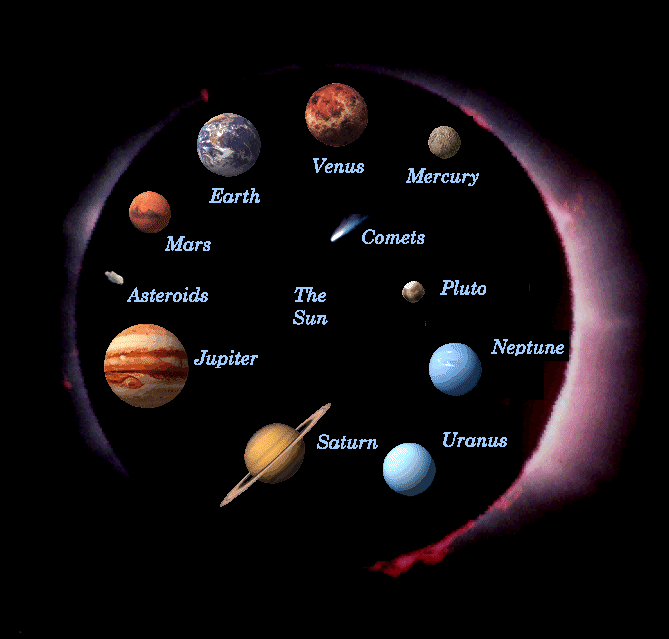 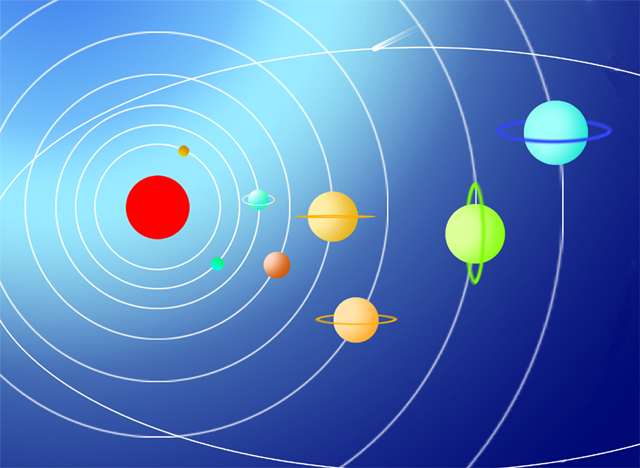 Do you know their names?
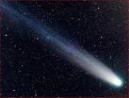 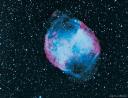 慧星（Comet）
冥王星（Pluto）
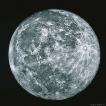 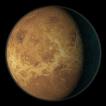 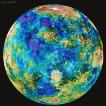 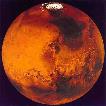 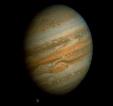 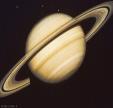 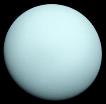 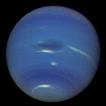 水星（Mercury）
金星（Venus）
地球（Earth）
火星（Mars）
木星（Jupiter）
土星（Saturn）
天王星（Uranus）
海王星（Neptune）
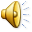 1a  Read the passage and choose a proper title.
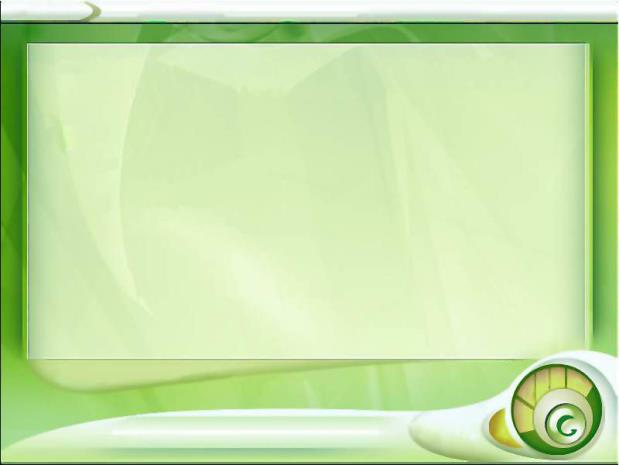 1. Is There Life out There?
2. Our Planet
3. The Stars at Night
Read 1a and answer the questions.
1. Have the scientists found life on other planets?

2. How many planets go around the sun?

3. What’s called the solar system?

4. Some spaceships have gone beyond the solar system,             haven’t they?

5. Do you think there are lives on other planets in space?
No.
Eight.
The sun and its planets are called the solar system.
Yes.
B
1b Match the letters in the picture with their names according to 1a.
A
(     )1. the solar system
                                                                                                                                                           (     )2. the earth
                                                                                      (     )3. the universe
                                                                                                                                                           (     )4. the sun
C
C
B
D
D
A
A
Retell 1a
life on the earth---no life on other planets---go around the sun--- 
  solar system---universe---spaceship---beyond---no one---send---alone
2   A spaceship will be sent out to find aliens in outer space. A letter will be put on the spaceship to introduce our earth. Discuss in groups and write a short introduction of the earth. Then present it to the class.
You can write it like this:
Our Earth 
           Do you want to know about the earth? Now, let me tell you something about it. 
           The earth is the third planet from the sun in our solar system and is named after old English. It goes around the sun. The moon is its only natural satellite. Its diameter is 12,742 kilometers. The surface area of the earth is 510 million square kilometers and the temperature is between -89.2℃ and 61℃. The air has 21% oxygen. So plants, all kinds of animals and human beings can live on the earth. The population of the world has reached 6.8 billion. Do you want to make friends with us?
3  If aliens are found in the near future , what changes will happen to people on the earth? Discuss in groups and make a list of all the possibilities.
Example : 
More aliens will be found with the help of our 
new friends. 
Students will be sent to their planet to learn 
their language. 
…
Project
Reporting on the Celestial Body You Like to Live on
1. Divide the class into three groups: Mars, the moon, the earth.
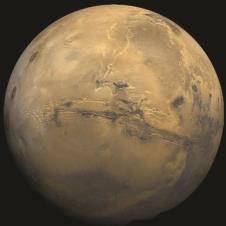 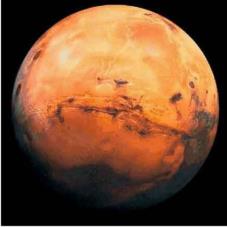 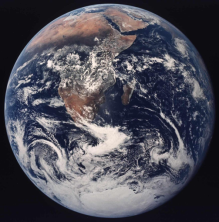 Mars
Moon
Earth
Project
2. Discuss the life there, such as clothing,
       food and drink, transportation …
   3. Choose one student in each group to
       introduce the information to the class. 
   4. Think about which planet you would
       like to live on and give a report to the
       class.
Summary
We learn : 1.Some words: beyond, launch 
                      2.Some phrases: millions of, go 
                      around, send sb. sth.
                      3. Some sentences: 
                      (1)Scientists have launched many   
                      spaceships to explore other planets     
                      in the solar system.
                      (2)Some spaceships have gone  
                      beyond the solar system.
    We can :  1.Talk about more about outer space.
                     2.Summarize the passive voice of the
                        simple future tense.
Assignment
Read 1a.
Memorize the useful expressions  and key sentences that we learned in this topic.
Finish Section D in your workbook.
Preview Section A in Topic 3.